Текущая ситуация в ягодной отрасли России
Ирина Козий, генеральный директор Ягодного союза, генеральный директор ИА «FruitNews»
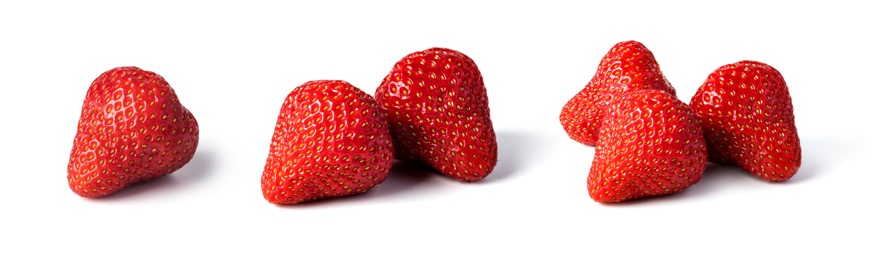 Источник: Оценка FruitNews по данным Федеральной службы государственной статистики РФ, 2020 г. и Федеральной таможенной службы, 2020 г.
Источник: Федеральная служба государственной статистики РФ, 2020 г.
Источник: Оценка Ягодного союза
Источник: Федеральная служба государственной статистики РФ, 2020 г.
T E A M
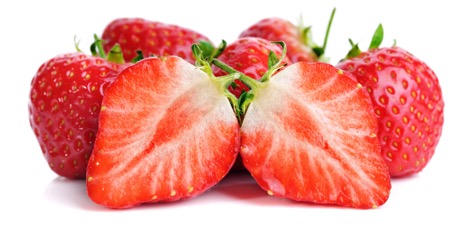 Источник: Федеральная служба государственной статистики РФ, 2020 г.
Источник: Федеральная служба государственной статистики РФ, 2020 г.
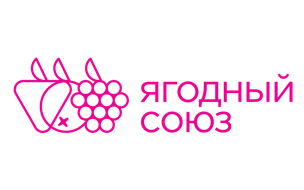 info@berry-union.ru
+7 (495) 729-3080
https://berry-union.ru
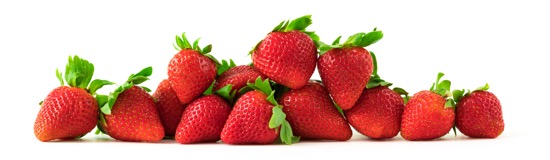